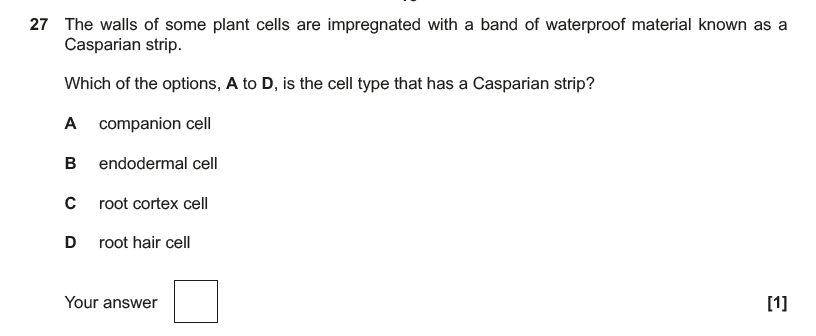 [Speaker Notes: H422-01 paper set 2 Dec 2016 from interchange]
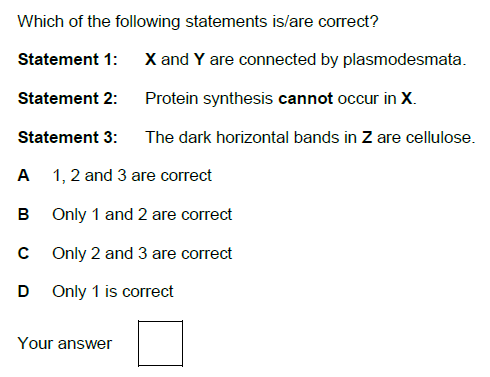 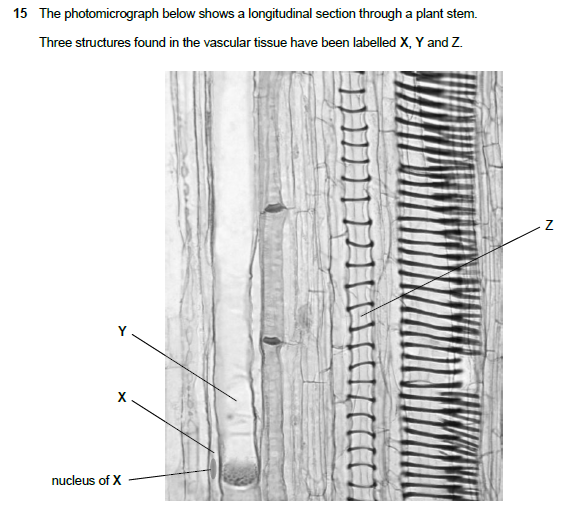 [Speaker Notes: H422-01 paper set 1 Aril 2016]
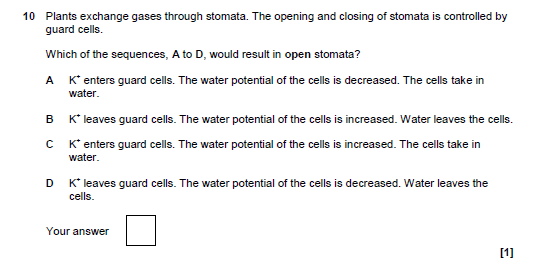 [Speaker Notes: H422-01 paper set 1 Aril 2016]
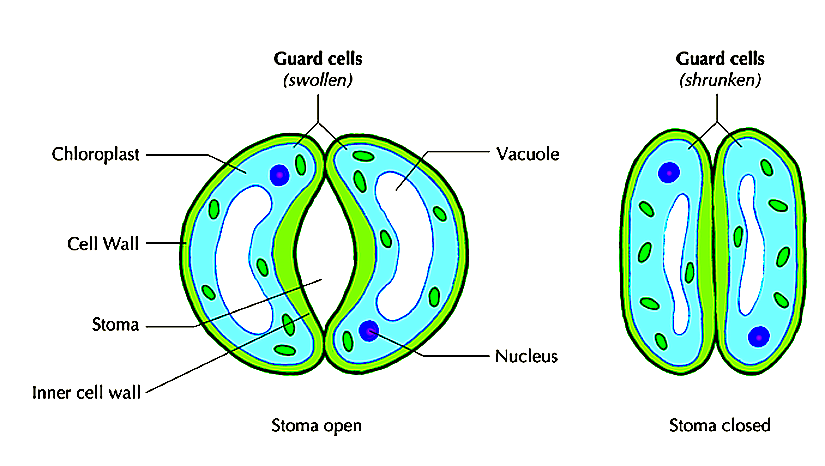 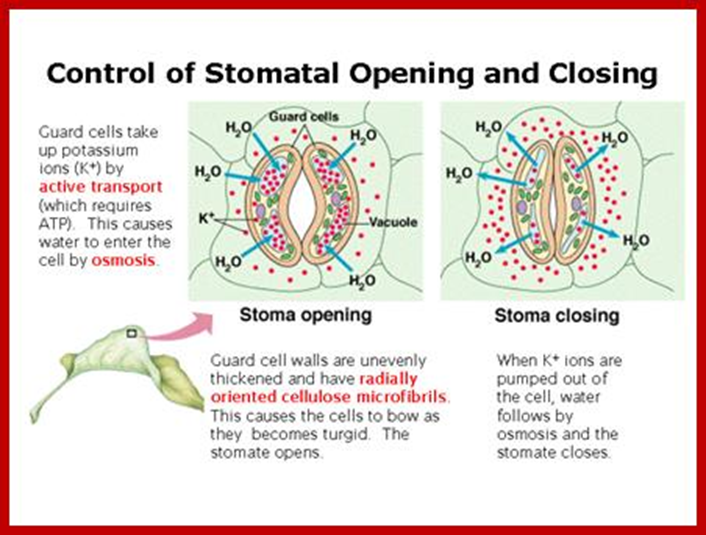 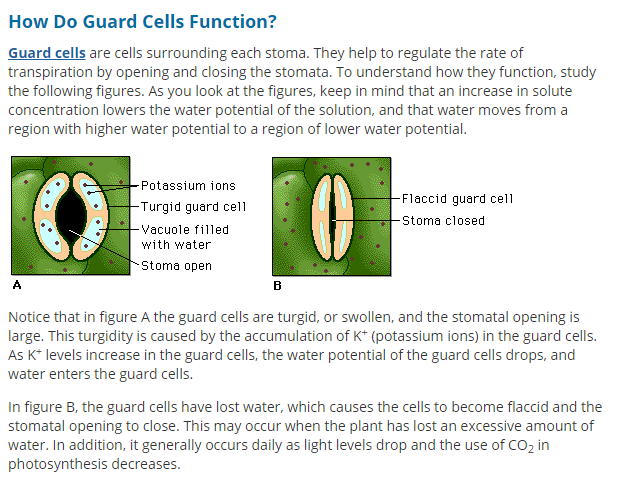 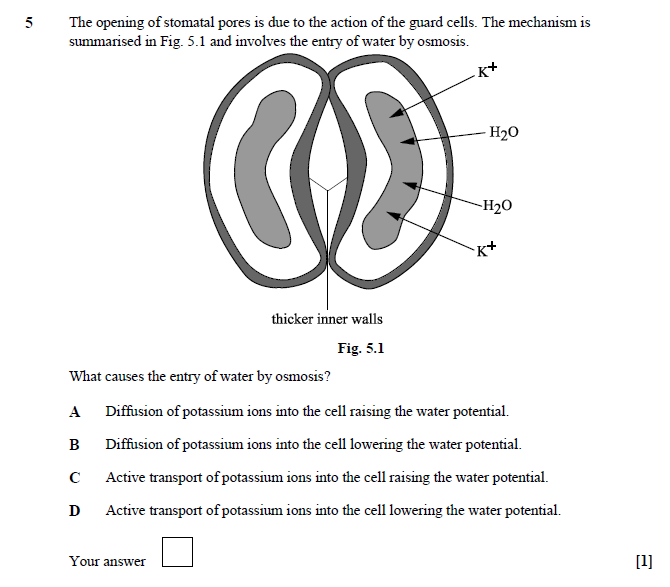 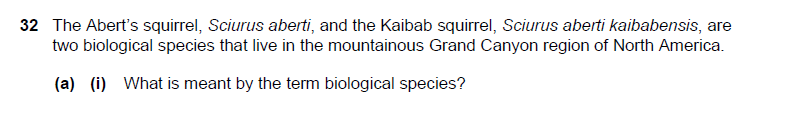 [2]
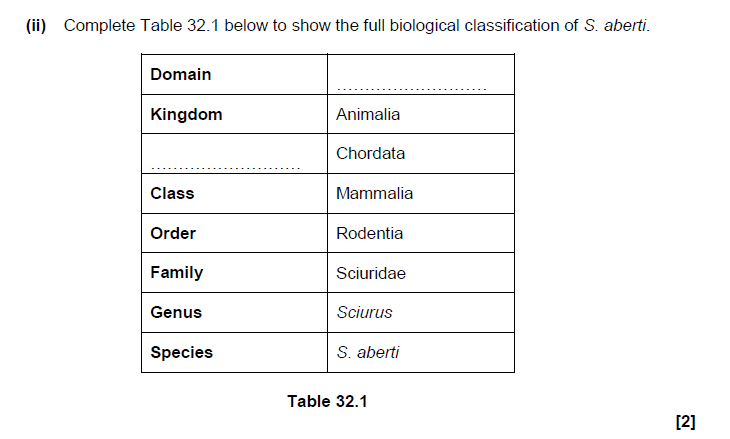 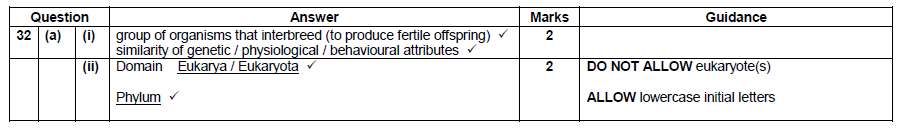 [Speaker Notes: H422-01 paper set 1 Aril 2016]
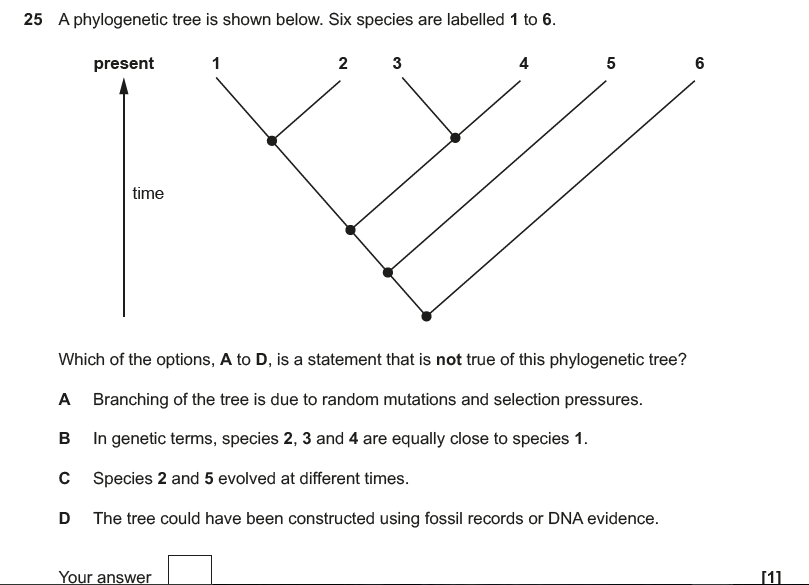 [Speaker Notes: H422-01 paper set 2 Dec 2016 from interchange]
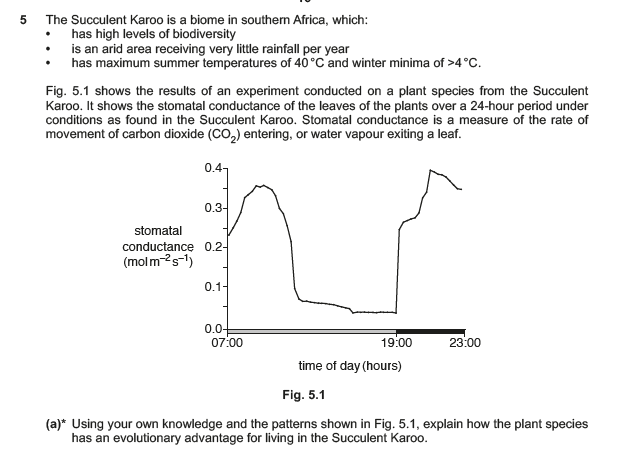 [6]
[Speaker Notes: H422-03 paper set 2 Dec 2016 from interchange]
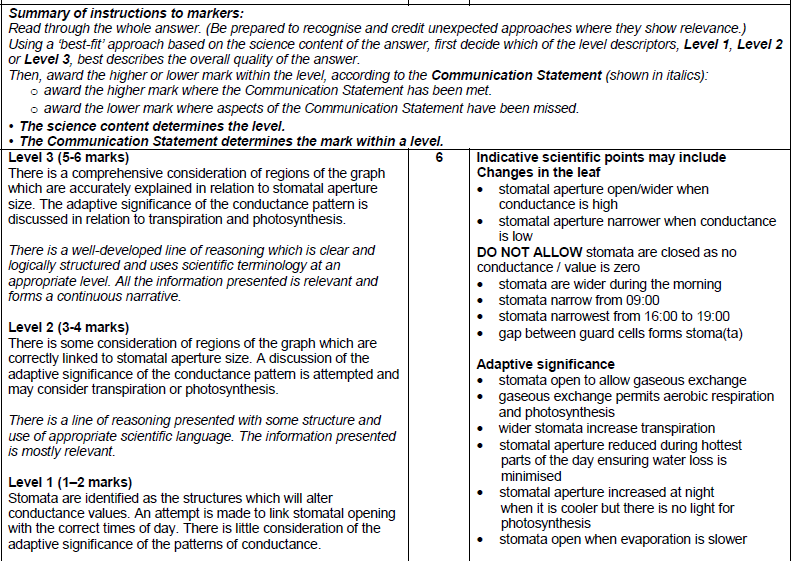 Technical Terms
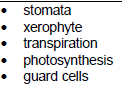 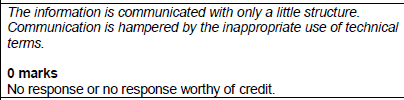